Всё ли вы знаете про Карлсона, который живёт на крыше?
Интерактивная викторина«Малыш и Карлсон»
Давайте проверим!
Кто является автором повести «Малыш и Карлсон»?
Туве Янсон
Молодец!
Сельма Лагерлёф
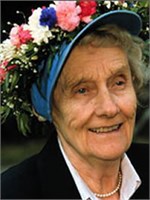 Астрид Линдгрен
Настоящее имя Малыша
Артур
Умница!
Сванте
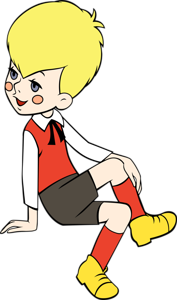 Джо
Как Карлсон появился в доме у Малыша?
влетел через окно
Великолепно!
позвонил в дверь
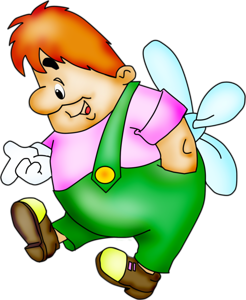 встретил  на улице
Сколько лет было Малышу, 
когда он познакомился с Карлсоном?
6
Правильно!
7
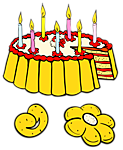 8
Что подарил Малыш Карлсону, чтобы развеселить его?
свисток
Молодец!
рогатку
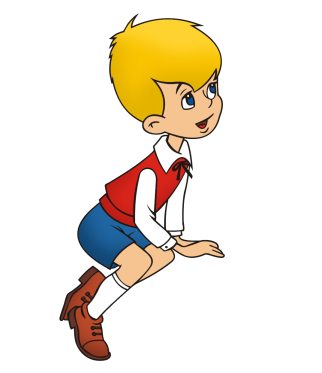 пистолет
В какой стране жили Малыш и Карлсон?
в Дании
Правильно!
в Финляндии
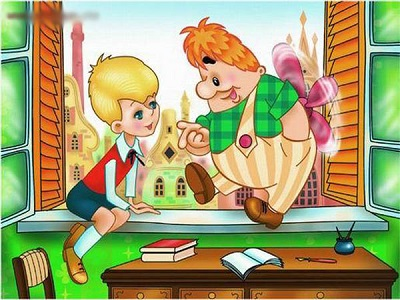 в Швеции
Сколько сестёр и братьев было у Малыша?
одна сестра и один брат
Молодец!
две сестры и один брат
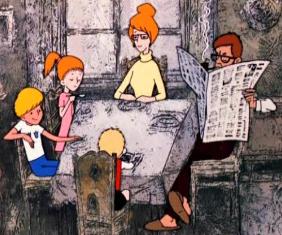 только два брата
Где жил Карлсон?
в коробке
Умница!
в печной трубе
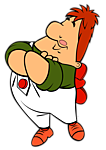 на крыше
Что было у Карлсона за спиной?
рюкзак
Молодец!
пропеллер
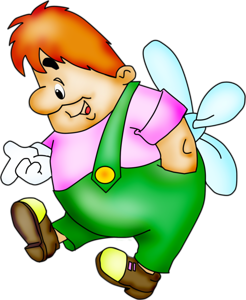 коробка с батарейками
Лекарство для  лечения Карлсона
молоко с мёдом
Молодец!
чай с лимоном
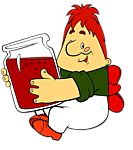 варенье
Что Карлсон называл роскошным угощением?
вареники
Правильно!
плюшки
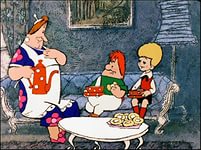 пельмени
Надпись на вывеске дома Карлсона
Осторожно, злой хозяин
Правильно!
Без плюшек не входить
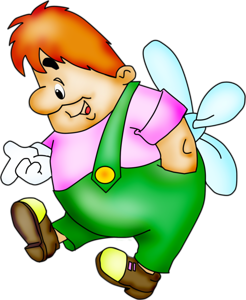 Карлсон, который живёт на крыше
Как звали няню Малыша?
фрекен Бок
Умница!
няня Вика
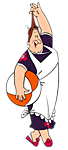 Шапокляк
Как Малыш называл фрекен Бок?
домоучитель-ница
Молодец!
домомучитель-ница
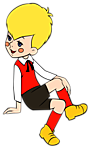 домохозяйка
Какое домашнее животное было у фрекен Бок?
собака
Правильно!
кошка
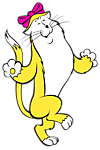 попугай
О чём мечтала Фрекен Бок всю жизнь?
научиться рисовать
Правильно!
отправиться в путешествие
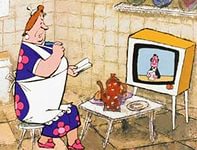 попасть на телевидение
Кого Карлсон называл мамочкой?
мумию
Молодец!
фрекен Бок
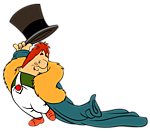 маму Малыша
Родители подарили Малышу на день рождения
велосипед
Молодец!
собаку
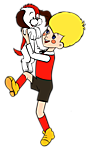 компьютер
Кто оторвал люстру в комнате Малыша?
папа
Молодец!
Карлсон
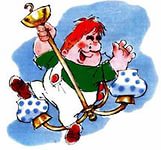 Фрекен Бок
Кого встретили на крыше Малыш и Карлсон?
пожарных
Молодец!
летучих мышей
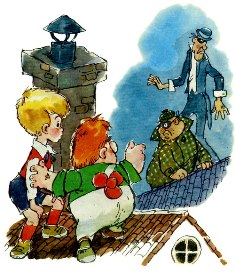 воров
Как Карлсон проучил воров?
вызвал полицию
Правильно!
напугал их
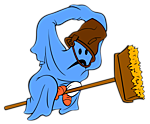 измазал  краской
Источники
http://archiveps.ru/uploads/files/1405676897_rusmult23.png  рамка
https://fotki.yandex.ru/users/elena-soloveika/album/375649/  автор отрисовок Елена Соловейка  
https://im0-tub-ru.yandex.net/i?id=ddafdcb026402e466b700db17690a184&n=21
https://im0-tub-ru.yandex.net/i?id=7fa02333695c09fc7de6b9982ff5d10b&n=21
https://im0-tub-ru.yandex.net/i?id=c5b62cc3d928ced2f9aed7361d910897&n=21
https://im0-tub-ru.yandex.net/i?id=68119f465f2f1e63e0335a54baeb34a0&n=21
http://www.allsoch.ru/attachments/000/003/461/400.jpg
http://audioskazki.net/wp-content/gallery/lindgren/malysh_i_karlson/1/0040.jpg
http://screenshots.etvnet.com/000/421/129/b09.jpg 
https://im3-tub-ru.yandex.net/i?id=e6ee7fc668c7bb92c5df78f73d43952c&n=21
http://ped-kopilka.ru/vneklasnaja-rabota/viktoriny/viktoriny-dlja-4-klasa-s-otvetami/viktorina-dlja-4-klasa-s-otvetami-karlson-i-ego-druzja.html  вопросы для викторины взяты из сайта